Cultural Competency and Social Determinants of Health (SDoH) Provider Training
Training Agenda
Cultural Competence
Language Competence
Sexual & Gender-Based
Social Determinants of Health
Ageism
Learning Cultural Competence 
Resources
2
Cultural CompetenceThe Basics
3
Cultural Competence Expectations
The West Virginia Bureau for Medical Services (BMS) and West Virginia Children’s Health Insurance Program (WVCHIP) requires that services provided to Medicaid/WVCHIP enrollees be provided in a culturally competent manner. 
The Centers for Medicare and Medicaid Services (CMS) states that Medicare Part C and Part D plans may not discriminate based on race, ethnicity, national origin, religion, gender, sex, age, mental or physical disability, health status, receipt of health care, claims experience, medical history, genetic information, evidence of insurability or geographic location
Non-discrimination requirements include providing equal access to patients with limited English proficiency or limited reading skills
Section 1557 of the Affordable Care Act (ACA) requires providers to provide free communication assistance to meet the special needs of their patients.
4
Culture and Health Care
Culture refers to the behaviors, language, customs, arts, morals, knowledge, and beliefs of a particular group of people. This group could be of a national, racial, ethnic, religious, geographic, age-related, or other social nature. 
Culture and language may influence:
Health, healing, and wellness belief systems
How illness, disease, and their causes are perceived
The behaviors and attitudes of patients seeking health care
How patients present their problems, situations, and information to others
How patients respond to interventions and care plans
5
Cultural Differences
Cultural differences can create confusion and misunderstandings:
Innocent remarks or actions may unintentionally insult or anger a person from a different culture
Failure to understand cultural differences can cause misunderstanding and create barriers to obtaining appropriate care
Different culture may be suspicious of medical techniques and/or approaches from other cultures and may fail to follow a prescribed treatment plan
Individuals from certain cultures may hesitate to ask questions even when they don’t understand
Cultural competence is the cornerstone of providing superior care for people of all cultures.
6
Cultural Competency
Cultural competency in healthcare is the ability of providers and organizations to effectively deliver healthcare services that meet the social, cultural and linguistic needs of patients.  
Cultural competency is needed to:
Respond to demographic changes in the United States
Eliminate disparities in the health status of people based on racial, ethnic, and cultural backgrounds
Improve the quality of services and health outcomes
Meet legislative, regulatory and accreditation mandates
Create a competitive edge in the marketplace and decrease the likelihood of liability claims
7
Implicit Bias
Implicit bias is the unconscious application of attitudes, preferences, or stereotypes toward a group of people that impact our actions and decisions.
Without realizing it, we all have hidden biases that influence our behavior
These biases are formed over time and are influenced by our background, our past experiences, and the things we see in the media
Implicit bias can be harmful. The actions and decisions that result from implicit biases can create real-world barriers to equity and disparities in health status and outcomes.
Imposing your understanding of a group’s culture on an individual you believe falls within that group is the hallmark of implicit or unconscious bias.
8
Minimizing the Effects of Implicit Bias
How to minimize the impact of your implicit biases: 
Become aware of your own biases. This will enable you to practice mindfulness and increase your empathy. 
Have meaningful interactions with people who are different than you. Limited exposure to people who are different increases the likelihood that we will rely on stereotypes. Do not assume entire groups of people are the same. Take the perspective of the other person. 
Limit factors that can cause us to rely more heavily on our unconscious biases. These factors include mental fatigue, distractions, time pressures, lack of sleep, and hunger.
Your level of cultural awareness and mindfulness of your own implicit biases helps you modify your behaviors to respond to the needs of other while maintaining a professional level of respect, objectivity, and identity.
9
Language CompetenceCommunication Barriers
10
Language Competence
You must be able to communicate effectively with diverse audiences. This includes:
Persons with limited English proficiency 
Persons with low health literacy skills
Individuals with diabilities
Individuals who are deaf or hard of hearing
For example, communication must be written in a manner that is understandable to the patients. For Medicaid patients, the information should be written at a sixth grade or lower reading level.
11
Language Competence
Providers must provide free communication assistance to meet the special needs of their patients. This includes:
The use of an interpreter when communicating with a patient who speaks a non-English language
The translation of important documents upon request
The provision of large print materials for patients with limited eyesight
The provision of materials written in simple language that is easy to understand
The ability for a patient to talk to a representative to review materials and answer questions over the phone
The ability of a deaf patient to use TTY services (711)
Providers are required to take reasonable steps to provide access to patients with disabilities or limited English proficiency.
12
Language Competence
Protections for Individuals with Limited English Proficiency
You are not permitted to:
Use low quality video to provide interpretation services 
Rely on unqualified staff for translation services
Rely on family members to translate except in urgent or emergency situations
For example, it is not appropriate to use an employee who completed two years of Spanish in high school to translate the request of a Spanish speaking patient.
13
Health Literacy
Health literacy refers to the skills individuals need to find, understand, and use health-related information and services to actively participate in the health system and maintain good health. These skills can include the ability to read, write, communicate verbally, calculate numbers, and use health technology (such as diabetes monitor or telehealth device).
Adults with low health literacy may experience:
Higher health care costs
More hospital admissions and longer stays in the hospital
More medication errors
Poor compliance to treatment plans
Reduced use of preventative services
More use of emergency services
Higher mortality
14
It is important that providers help patients improve their health literacy to make informed decisions about their health care and improve their outcomes.
15
Recognizing Low Health Literacy
Those most at risk of low health literacy are:
The elderly
Those with low education or socioeconomic status (SES)
Patients with low English proficiency or non-native speakers of English 
Those receiving publicly financed health coverage or other SES assistance (Mountain Health Trust or dual-eligible members)



The following may be warning signs of low health literacy:
Missed appointments or failure to complete forms
Inability to name medications or explain why they are taking them
Identifying pills by describing their shape and color instead of using the drug name
Giving poor or incoherent medical histories 
Lack of follow through on test or interventions
Shifting blame to excuses like “I forgot my glasses” or “I am too tired to read this now” when asked to discuss written materials
Don’t assume these actions indicate a lack of interest – they may instead indicate someone who would benefit from additional support. 

As many as 90 million Americans are estimated to have low health literacy.
16
Improving Health Literacy
What can you do to support health literacy?
Communication is key to improving health literacy.
Create a safe and respectful environment during patient encounters,
Use speech that is easy to understand. Speak slowly and limit your content to key points.
Use words that are simple and familiar. Avoid the use of medical jargon.
Use pictures, tools, or interactive media when possible.
Use open ended questions to facilitate discussion. Encourage patients to ask questions.
Try to confirm patient understanding by asking the patient to repeat what they heard about the information you shared.
You should assume every patient may have difficulty understanding health care information and you should offer support and encouragement in a safe and respectful manner
17
Sexual & Gender-Based
18
Gender Identity Terminology
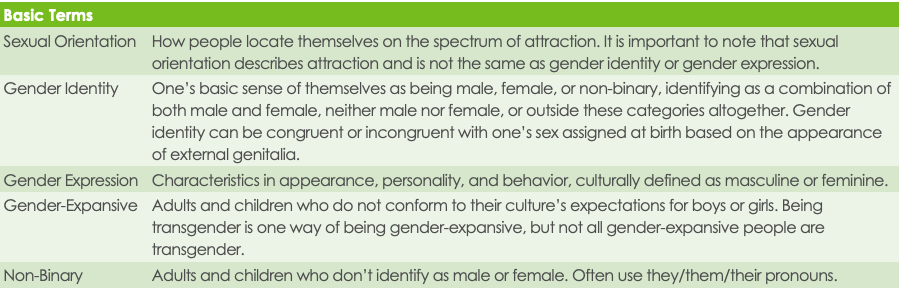 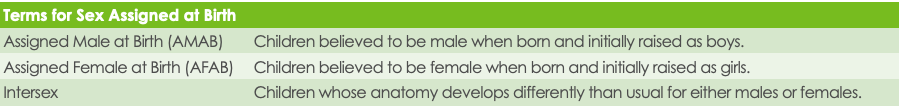 19
Sexual Orientation & Gender Identity Terminology
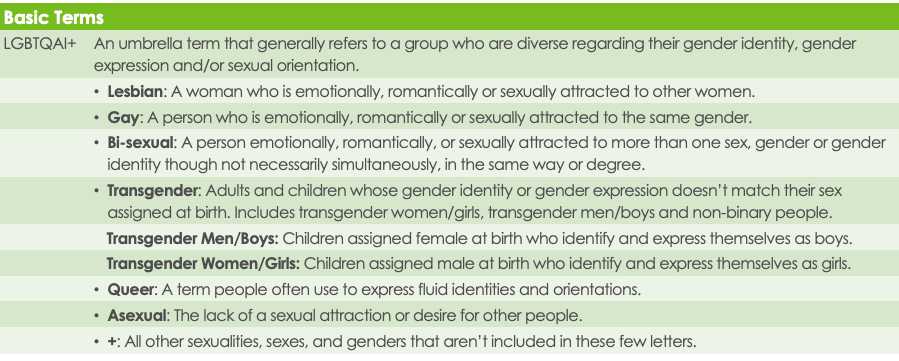 A person’s gender identity or gender expression is separate and distinct from their sexual orientation. A transgender person can identify as straight, gay, lesbian, bisexual, or other sexual orientation.
20
Don’t Know? Ask!
The term “misgendering” refers to the intentional or unintentional use of language in reference to any person that is inconsistent with their gender identity. Even unintentional misgendering can cause a feeling of stigma that negatively impacts the person’s sense of self and their confidence. It is appropriate to respectfully ask questions to avoid misgendering:
What pronouns do you use?
They/Them/Their – or – He/Him/His – or – She/Her/Hers
Is there another name you would like me to use?
With what gender do you identify?
21
Don’t Know? Ask!
Pay attention to and mirror the patient’s language when they refer to themselves and loved ones.
Refer to ”relationship status” in place of “marital status.”
Don’t impose your perceptions. Many LGBTQAI+ people don’t fit stereotypes.
These patients have a unique set of challenges in society and may or may not want medical interventions.
Understand that being open about their sexuality is not the same as expressing attraction to you.
22
Gender Nonconformity ≠ Gender Dysphoria
Gender noncomformity:
The extent to which a person’s gender identity, role, or expression differs from the cultural norms prescribed for people of a particular sex.
Gender dysphoria:
A clinical diagnosis of psychological distress or discomfort that is caused by a discrepancy between a person’s gender identity and that person’s sex assigned at birth
Gender Nonconformity 
is NOT the same as 
Gender Dysphoria
23
Social Determinants of HealthImpact of Care
24
Social Determinants of Health
Social determinants can impact a patient’s care. Social determinants include:
Social factors that may impact freedom from racism and other forms of discrimination
Economic challenges, such as job opportunities and food security
Physical environment, including access to housing, safety, transportation and health care
Psychosocial concerns that may lead to social isolation due to lack of social networks and civic engagement 
Psychological well-being that leads to self-esteem and hopefulness
25
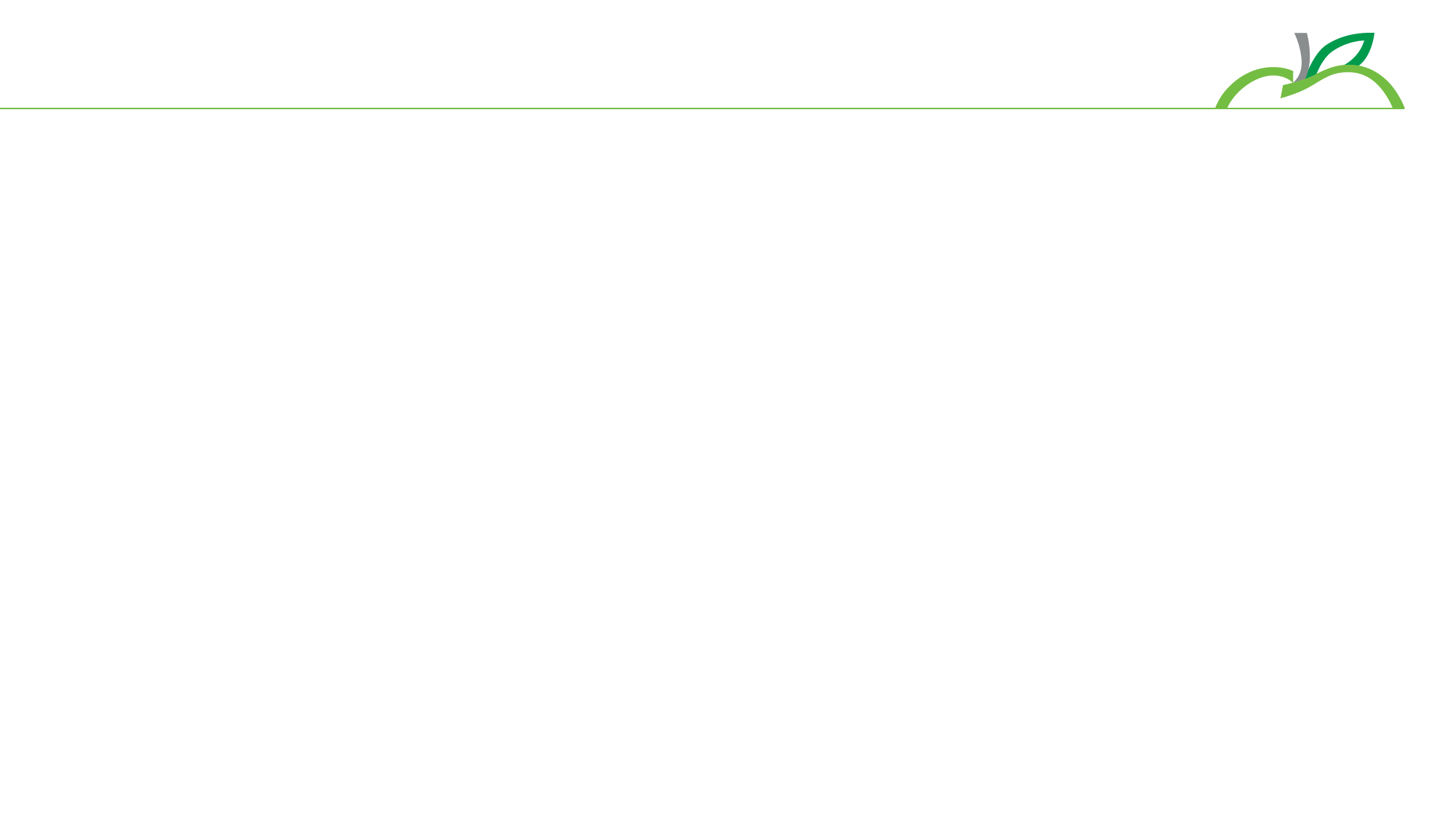 Social Determinants of Health
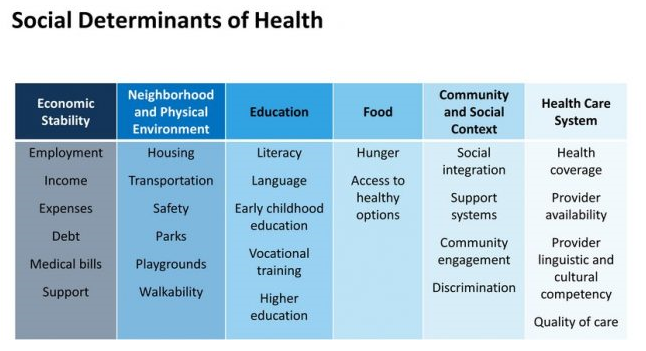 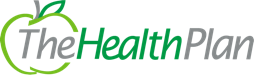 26
[Speaker Notes: Company overview- who we are]
Social Determinants of Health
Examples of how social determinants can impact care:
A patient may not be obtaining preventive care like regular mammograms. When asked why the services are not complete, it is found that the patient does not have reliable transportation to the hospital. 
A patient may be non-adherent to a prescribed drug therapy. When questioned, it is found that the patient is unable to pay for his prescription drug co-payments
A patient’s recovery from knee replacement surgery is not progressing well as the wound is not healing. When asked about this diet, it is discovered that his income is limited, and no one is available to do the shopping. These concerns have resulted in food insecurity thus hindering the healing process.
27
Social Determinants of Health
How to address social determinant challenges of patients:
Complete an assessment which evaluates concerns surrounding disparities, including employment, social activities, transportation availability, food insecurity, etc. 
Incorporate a social determinant of health assessment as part of the patient intake process
Utilize publicly available data from the U.S. Census Bureau and other resources to develop risk scores related to the social determinants of health for each patient to provide guidance on high-risk concerns.
Work with resources in the community, including Findhelp.org, to provide support and services to those identified as having, or at risk for, health disparities.
Findhelp.org is a non-profit public benefit corporation that provides human services information solutions. It provides an open access on-line search engine for a network of verified community providers using referral and collaboration tools specific to a patient’s zip code.
28
AgeismWhy it matters
29
Ageism
Ageism is the specific use of negative and/or derogatory images to discriminate against a certain population group:
“Grumpy,” ”frail,” and “sick” are words sometimes used to describe the elderly. These stereotypes may be perpetuated by negative images in film and on television that lump all elderly persons together as a single category. 
Ageism can result, for example, in the following:
The perception that older adults are a burden to family members
Difficulty for an older adult to gain or maintain employment
Limitations in access to health care as a result of physicians reluctant to treat complex health conditions and the complexity of the Medicare system
The perception that older adults are a social burden
30
Learning CulturalCompetence
31
National Standards for Culturally and Linguistically Appropriate Services in Health Care (CLAS)
CLAS was developed by the U.S. Department of Health and Human Services to guide providers of health care. These standards include six basic steps:
Recognize and accept that all types of cultures have a profound influence on our lives.
Be aware that oppression is pervasive in our society and that it is part of our history and affects our relationships.
Understand that cultural differences exist and learn to accept and respect what we may not always understand. 
Accept that we cannot know everything about other cultures, and never will.
Commit to learn about the groups and patients that we serve and those with whom we work in every way possible
Identify and confront personal resistance, anger, and fear as we seek to gain insight and knowledge about a particular culture or group
32
LEARN
Berlin and Fowkes designed the LEARN system for conducting a cultural assessment:
Listen to the patient’s perception of his or her presenting problem.
Explain your perception of the patient’s problem to determine if it is physiological, psychological, spiritual and/or cultural. 
Acknowledge the similarities and differences between the patient’s perceptions and your perceptions.
Recommend – Recommendations are built upon the knowledge gained from the first three steps. Culture may affect the recommendations, and the patient must be involved in the process
Negotiate – In some instances, the patient may require negotiating a treatment plan. Healthcare workers must be sensitive to the cultural practices of each patient.
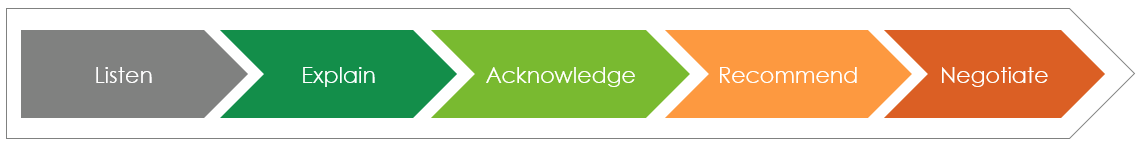 33
Pillars to Build Cultural Competency
Develop a skill set to increase your cultural competency, such as focusing on communication and conflict resolution
Develop a level of awareness in yourself and your patients with respect to stereotypes, rules of interaction and communication customs
Seek information on shared traditions and values of each cultural group
Attitude
Skills
Knowledge
34
Practice Cultural Competence
Cultural competence requires consistency and practice:
Ask questions and learn what answers mean in different cultures
Use clear, descriptive communication
Keep an open mind
Be aware of situations in which you may portray a lack of sensitivity
Seek out colleagues and peers of different cultures to learn more about interacting and respecting differences
35
Resources
36
Resources
How to Strengthen Cultural Competence in Nursing Practice:https://www.masmedicalstaffing.com/2018/02/13/cultural-competence-in-nursing-practice/

National CLAS Standards:https://thinkculturalhealth.hhs.gov/clas

Enhancing Cultural Competence in Social Service Agencies: A Promising Approach to Serving Diverse Children and Families:https://www.acf.hhs.gov/sites/default/files/opre/brief_enhancing_cultural_competence_final_022114.pdf

Cultural Competence:https://www.asha.org/Practice-Portal/Professional-Issues/Cultural-Competence/

THP’s Language Access and Non-Discrimination Plan

Findhelp.org: https//www.findhelp.org/?ref=company_subdomain
37
Disclaimer
The information contained in this training was developed for the exclusive use of The Health Plan of West Virginia, Inc., and its subsidiaries (THP). The information included is for informational purposes only. Neither these materials nor the information included should be construed as legal advice on any subject matter or any purpose. THP does not guarantee the accuracy, currentness, sufficiency, suitability, validity, or relevance of the information contained herein, including any text, graphics, links and/or other items. THP expressly disclaims responsibility for any errors, omissions, or inaccuracies in the content. Changes in this area that may affect these materials and the information included therein can occur at any time. THP expressly disclaims any responsibility for updating the content of these materials. At the same time, THP reserves the right to change the content of its internal materials without any duty to post or share the updated materials, and/or to notify any individual or entity of the updates. Further, THP does not make any representations of the information’s applicability to any entity or individual, to any situation, or in any state or jurisdiction. Recipients of the content of this training should not act or refrain from acting on the basis of any information included in this training without seeking appropriate legal advice. The copyright for these materials is reserved. Any reproduction of this content is prohibited with the sole exception of reproductions for individual, non-commercial, informational-only use. Any individual or entity using or reviewing these materials agrees to be responsible for reading this disclaimer and acting in accordance with its terms. This disclaimer is to be regarded as part of the materials. If sections and/or individual terms of this disclaimer are not legal or applicable, the content and validity of all other sections and/or individual terms are not affected and should be construed to apply in as fully as possible.
38